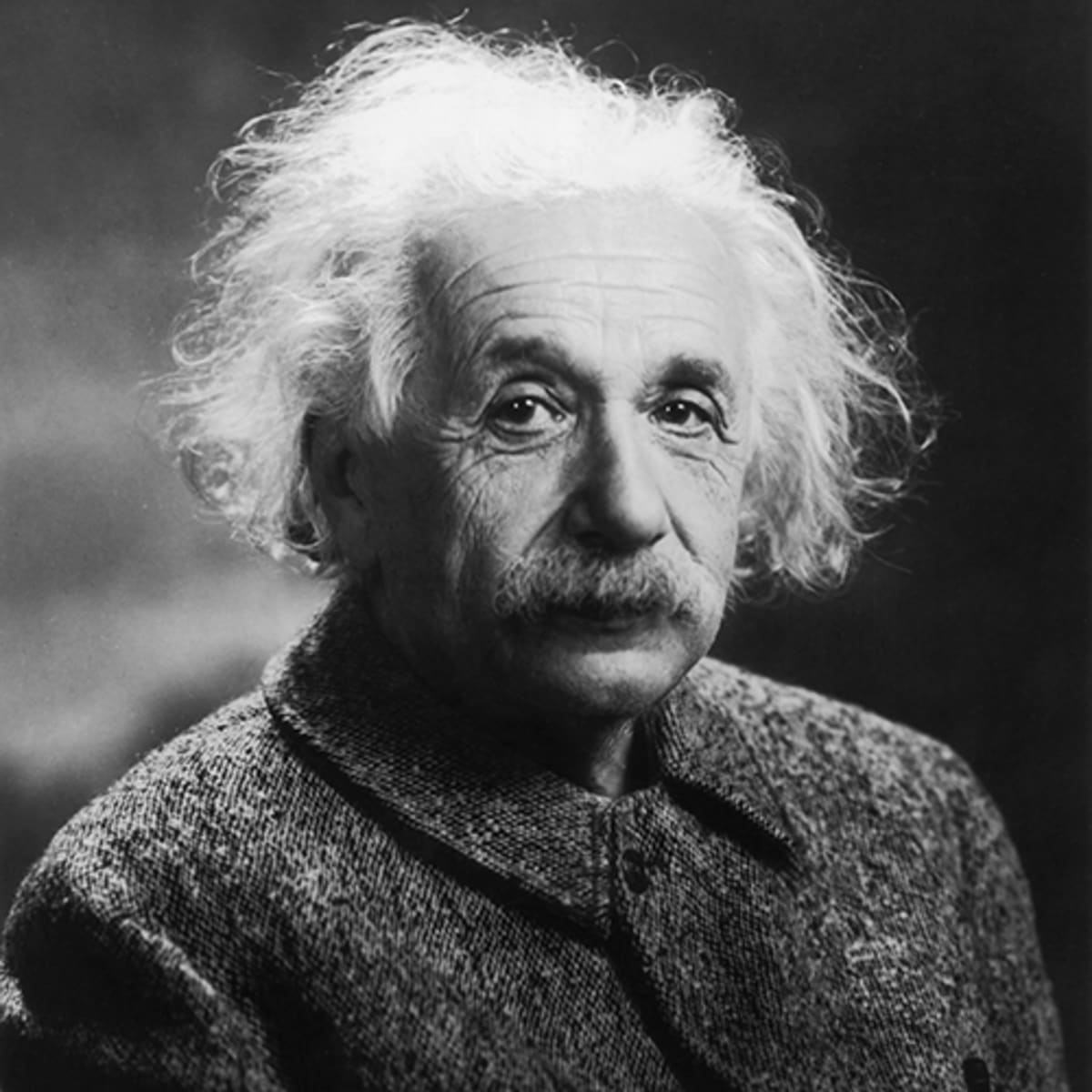 Einstein
Par Anne Laliberté
Nom: Albert Einstein
Nationalité:
Drapeau:


Période de temps:1879 à 1955
Découverte:
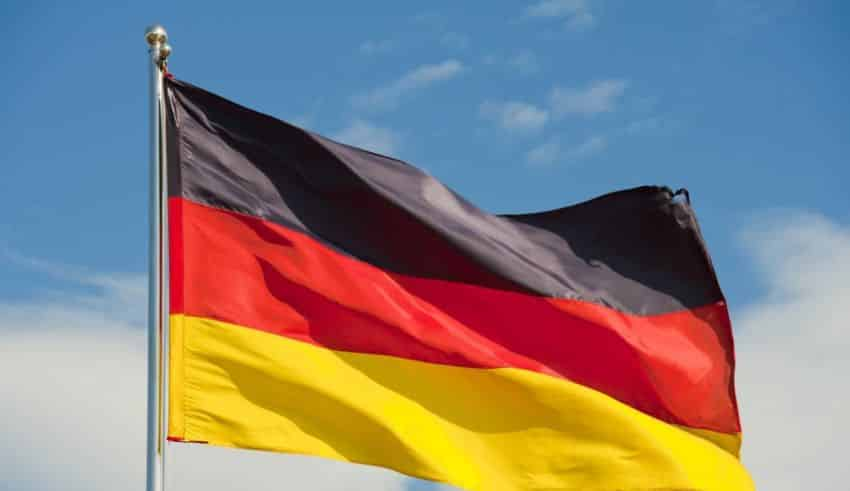 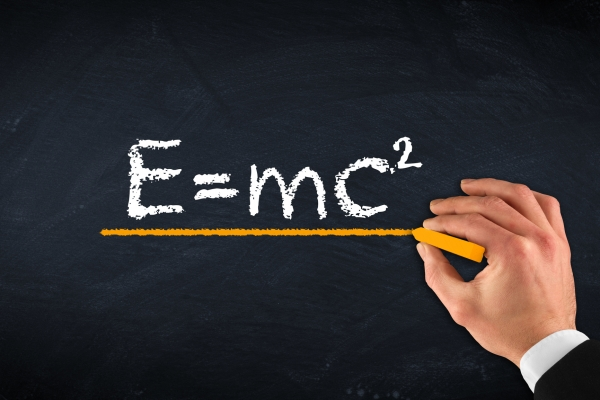